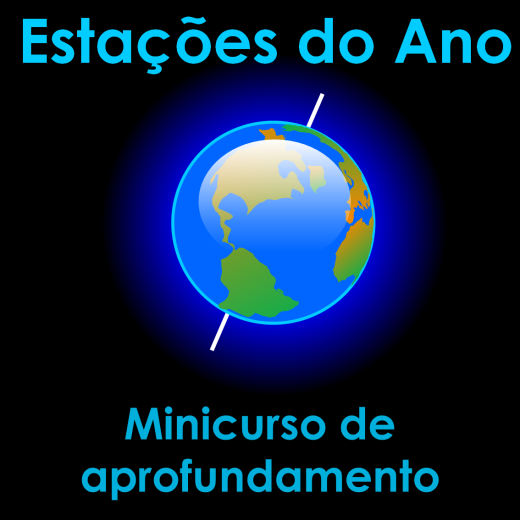 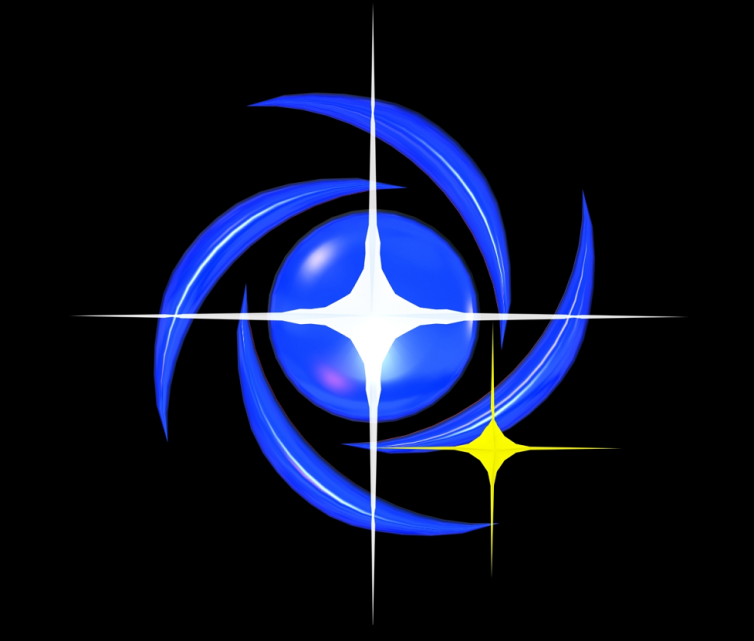 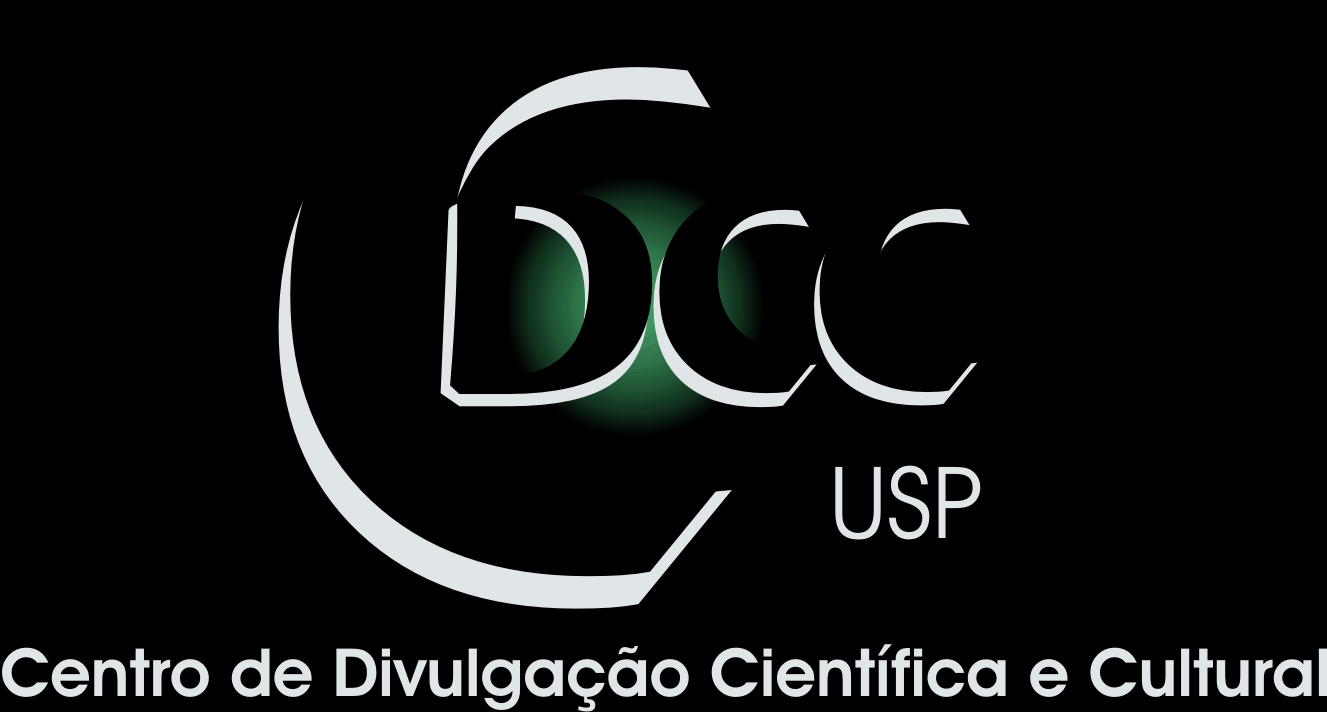 Centro de Divulgação da Astronomia
Observatório Dietrich Schiel
A visão topocêntrica 
das estações
André Luiz da Silva
Observatório  Dietrich Schiel
/CDCC/USP
Imagem de fundo: céu de São Carlos na data de fundação do observatório Dietrich Schiel (10/04/86, 20:00 TL) crédito: Stellarium
23 de outubro, aula 2:
 
 Repassada em elementos da Esfera Celeste

 Solstícios e equinócios

 O movimento aparente do Sol ao longo das estações

 As constelações e as estações do ano
Repassando: elementos da Esfera Celeste
O Zênite
?
Zênite
S
L
O
N
Crédito: André Luiz da Silva/CDA/CDCC/USP
O Meridiano
?
S
L
O
N
O Meridiano
Crédito: André Luiz da Silva/CDA/CDCC/USP
Equador Celeste
?
L
S
N
O
Equador Celeste
Crédito: André Luiz da Silva/CDA/CDCC/USP
Os Polos Celestes
?
Polo Celeste Sul (PCS)
L
φ
S
N
O
Polo Celeste Norte (PCN)
Crédito: André Luiz da Silva/CDA/CDCC/USP
A Eclíptica
?
Movimento anual!
L
S
N
O
Eclíptica
Crédito: André Luiz da Silva/CDA/CDCC/USP
Polo Celeste Norte
Polo Norte
Equador
Terra
Polo Sul
Equador Celeste
Polo Celeste Sul
Crédito: André Luiz da Silva/CDA/CDCC/USP
Polo Celeste Norte

Eclíptica
Equador 
Celeste
Terra

Polo Celeste Sul
Crédito: André Luiz da Silva/CDA/CDCC/USP
Trajetória diária dos astros
PCS
L
S
N
O
PCN
Crédito: André Luiz da Silva/CDA/CDCC/USP
solstícios e equinócios
Hemisfério Celeste Norte
Equinócio de março
Solstício de junho

Equador 
Celeste
Terra

Equinócio de setembro
Eclíptica
Solstício de dezembro
Hemisfério Celeste Sul
Crédito: André Luiz da Silva/CDA/CDCC/USP
21 de março: Equinócio de Outono – início do Outono HS
21 de junho: Solstício de Inverno – início do Inverno HS
22 de setembro: Equinócio de Primavera – início da Primavera HS
21 de dezembro: Solstício de Verão – início do Verão do HS
O movimento aparente do Sol ao longo das estações
Zonas climáticas da Terra
Calota Polar Ártica
Círculo Polar Ártico
Zona Temperada
Trópico de Câncer
Equador
Zona Tropical
Trópico de Capricórnio
Zona Temperada
Círculo Polar Antártico
Calota Polar Antártica
Crédito: André Luiz da Silva/CDA/CDCC/USP
[Speaker Notes: A palavra Trópico vem do grego e significa “que completa uma volta” (Boczko)]
Trajetórias diurnas do Sol em locais intertropicais (o caso de São Carlos)
Trajetória diurna do Sol no Solstício de Verão do HS
Zênite
L
S
N
O
Crédito: André Luiz da Silva/CDA/CDCC/USP
Trajetória diurna do Sol nos equinócios
Zênite
L
S
N
O
Crédito: André Luiz da Silva/CDA/CDCC/USP
Trajetória diurna do Sol no Solstício de Inverno do HS
Zênite
L
S
N
O
Crédito: André Luiz da Silva/CDA/CDCC/USP
As trajetórias do Sol nos equinócios e nos solstícios
Zênite
Solstício de Verão do HS
Equinócios
L
S
N
O
Solstício de Inverno do HS
Crédito: André Luiz da Silva/CDA/CDCC/USP
As trajetórias do Sol nos equinócios e nos solstícios
Zênite
Solstício de Verão do HS
Equinócios
PCS
S
N
O
Solstício de Inverno do HS
Crédito: André Luiz da Silva/CDA/CDCC/USP
Solstício de Inverno: maior noite do ano

Solstício de Verão: menor noite do ano

SC e região: 

solstícios-equinócios – diferença de 1h20min

diferenças entre solstícios: chega a quase 3h
[Speaker Notes: Em São Carlos e região, o Sol, no Solstício de Verão, fica acima do horizonte por cerca de 1h30min a mais em relação aos equinócios
No Solstício de Inverno, este é o tempo adicional que ele fica abaixo do horizonte, ou seja, a “noite” fica 1h30min maior nessa época
A diferença entre o tempo que o Sol fica acima do horizonte entre os Solstícios de Inverno e Verão, então, chega a 3h!]
Atividade prática 1: A semiesfera armilar
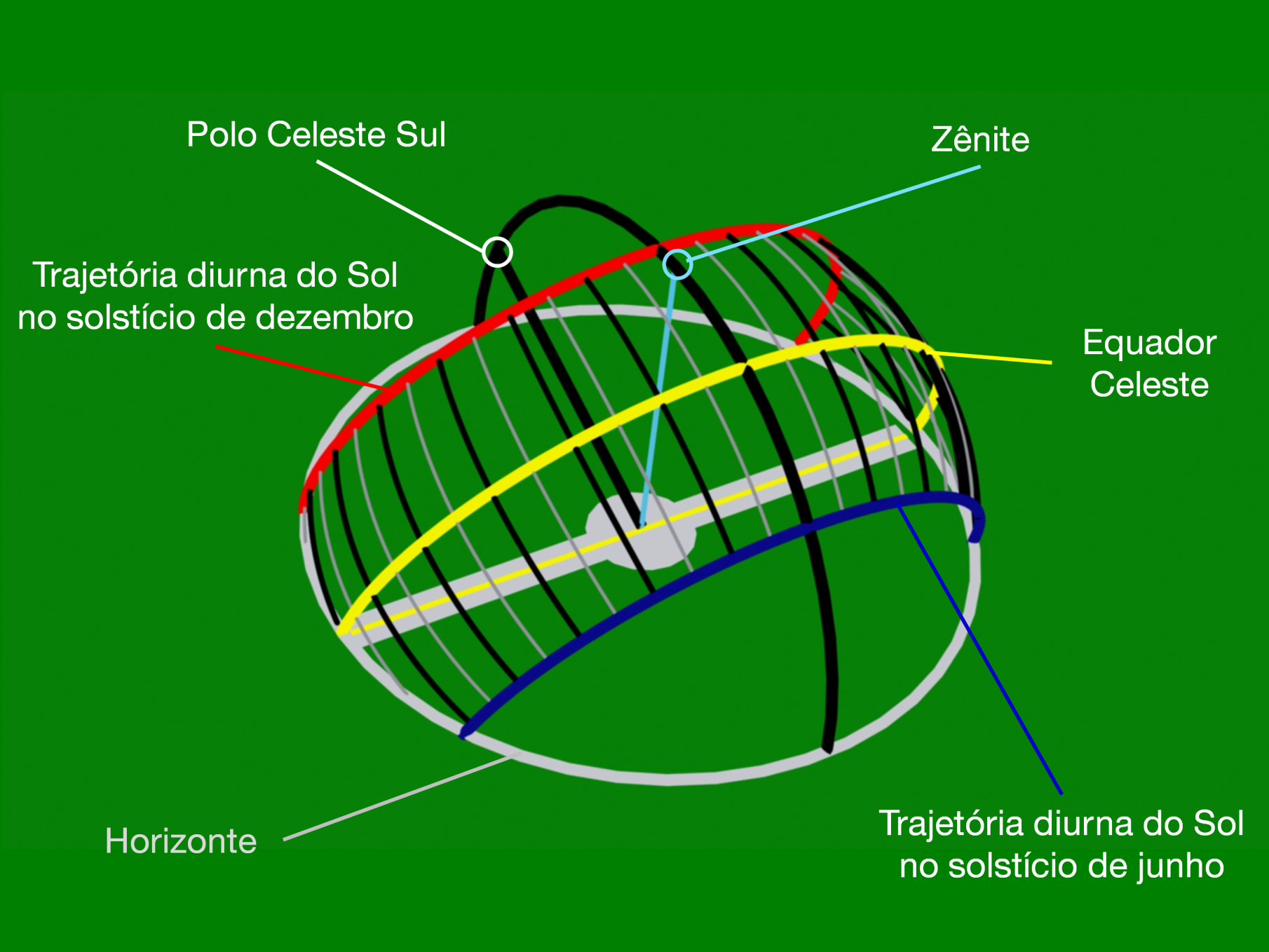 Crédito: Jorge Hönel/CDA/CDCC/USP
Trajetórias diurnas do Sol em outros locais da Terra
As trajetórias no Equador da Terra
Zênite
Equinócios
L
S
PCN ≡
N
≡ PCS
O
Solstício de Inverno do HS
Solstício de Verão do HS
Crédito: André Luiz da Silva/CDA/CDCC/USP
As trajetórias na Zona Temperada-HS
Zênite
Equinócios
L
PCS
S
N
Solstício de Inverno do HS
Solstício de Verão do HS
O
Crédito: André Luiz da Silva/CDA/CDCC/USP
As trajetórias na Zona Temperada-HN
Zênite
Equinócios
L
PCN
N
S
O
Solstício de Inverno do HN
Solstício de Verão do HN
Crédito: André Luiz da Silva/CDA/CDCC/USP
As trajetórias no Polo Sul da Terra
Zênite
≡ PCS
Solstício de Verão do HS
N
N
N
N
Equinócios
Solstício de Inverno do HS
Crédito: André Luiz da Silva/CDA/CDCC/USP
As trajetórias no Polo Norte da Terra
Zênite
≡ PCN
Solstício de Verão do HN
S
S
S
S
Equinócios
Solstício de Inverno do HN
Crédito: André Luiz da Silva/CDA/CDCC/USP
Atividade prática 2: Simulador da Universidade de Nebraska – visão topocêntrica das estações do ano
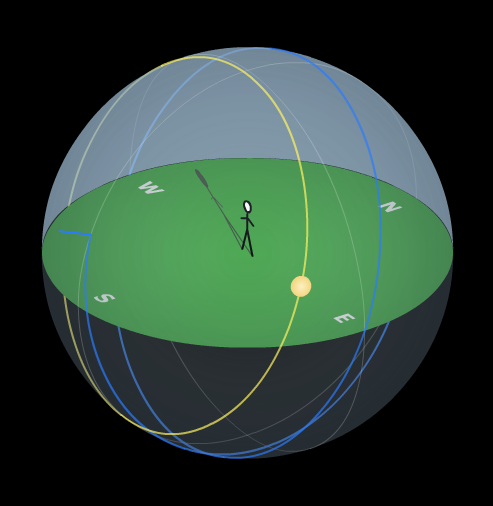 Crédito: Universidade de Nebraska
As constelações e 
as estações do ano
Mudanças diárias do céu

 diferença entre dia sideral e dia solar

 estrelas nascem 4 minutos mais cedo a cada noite

 diferença cumulativa...
Atividade prática 3: O software Stellarium e o céu de cada estação
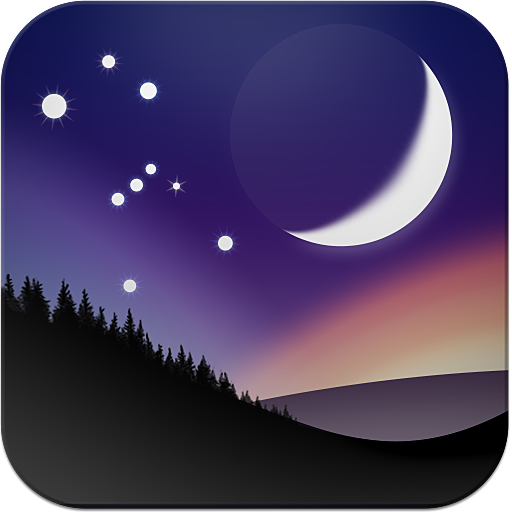 Crédito: Stellarium.org
Constelações representativas de cada estação

 Primavera: Pégaso
 Verão: Órion
 Outono: Leão
 Inverno: Escorpião
Exercício 1: 

Usando o simulador da Universidade de Nebraska  apresentado nesta aula, mostre que a diferença entre o tempo em que o Sol fica acima do horizonte nos dois solstícios chega a quase 3h para a região de São Carlos (latitude 22° Sul)
Dica: 
Preencha a tabela abaixo e encontre a diferença entre os tempos de Sol acima do horizonte para os Solstícios.
Resposta:
Para a região de São Carlos (22° Sul), diferença entre o tempo de Sol acima do horizonte entre os solstícios de inverno e verão é de 2h40min, ou seja, quase 3 horas; já a diferença entre solstícios e equinócios é de 1h20min.
Exercício 2: 
Com o uso do mesmo simulador, encontre os dias aproximados em que o Sol passa pelo Zênite em São Carlos e região (latitude 22° Sul)
Dica:  Olhe a figura abaixo: e determine a declinação que o Sol precisa ter para isso...
Zênite
Polo Celeste Sul (PCS)
φ
φ
S
N
O
Polo Celeste Norte (PCN)
Equador Celeste
Crédito: André Luiz da Silva/CDA/CDCC/USP
Resposta:  A figura indica que a distância angular entre o Equador Celeste e o Zênite é a mesma da latitude do lugar, ou seja, -22°. Basta, então, achar os dias em que a declinação do Sol é de 22° ao Sul do Equador Celeste, ou -22°
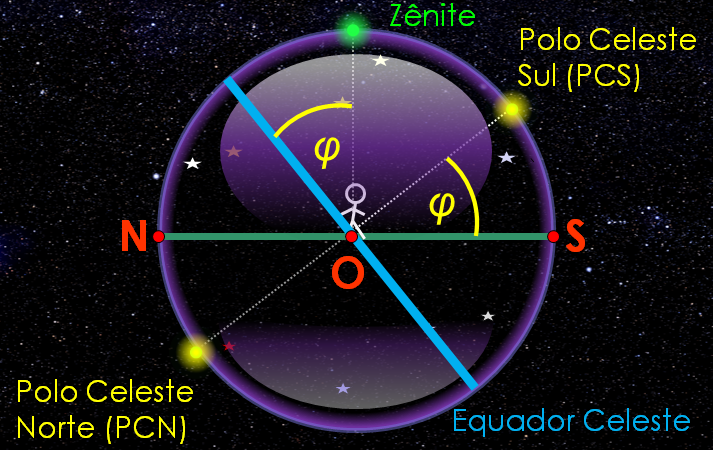 Com o auxílio do simulador, encon-tramos que esses dias são:
 1º de dezembro
 9 de  janeiro
Crédito: André Luiz da Silva/CDA/CDCC/USP